Go & See – Theatre
Visual Guide Resource
A visual guide to support pupils’ understanding of going to see a theatre show at Polka Theatre in Wimbledon. 

You can access additional resources on A New Direction’s website.
This visual guide could be particularly relevant to pupils who benefit from Social Stories. Teachers could read it with their classes before the trip and it could be shared as a handout for grownups to read at home too.
To find out more about Social Stories, please visit this website.
Go & See: Schools’ Resources
We’re going to the theatre!
I will travel to Polka Theatre.

			I might be travelling by 			bus,



		 	or by train,



			or on foot.
My class will be 			         going there too.





			       
			        My teachers will 			        going be there too.
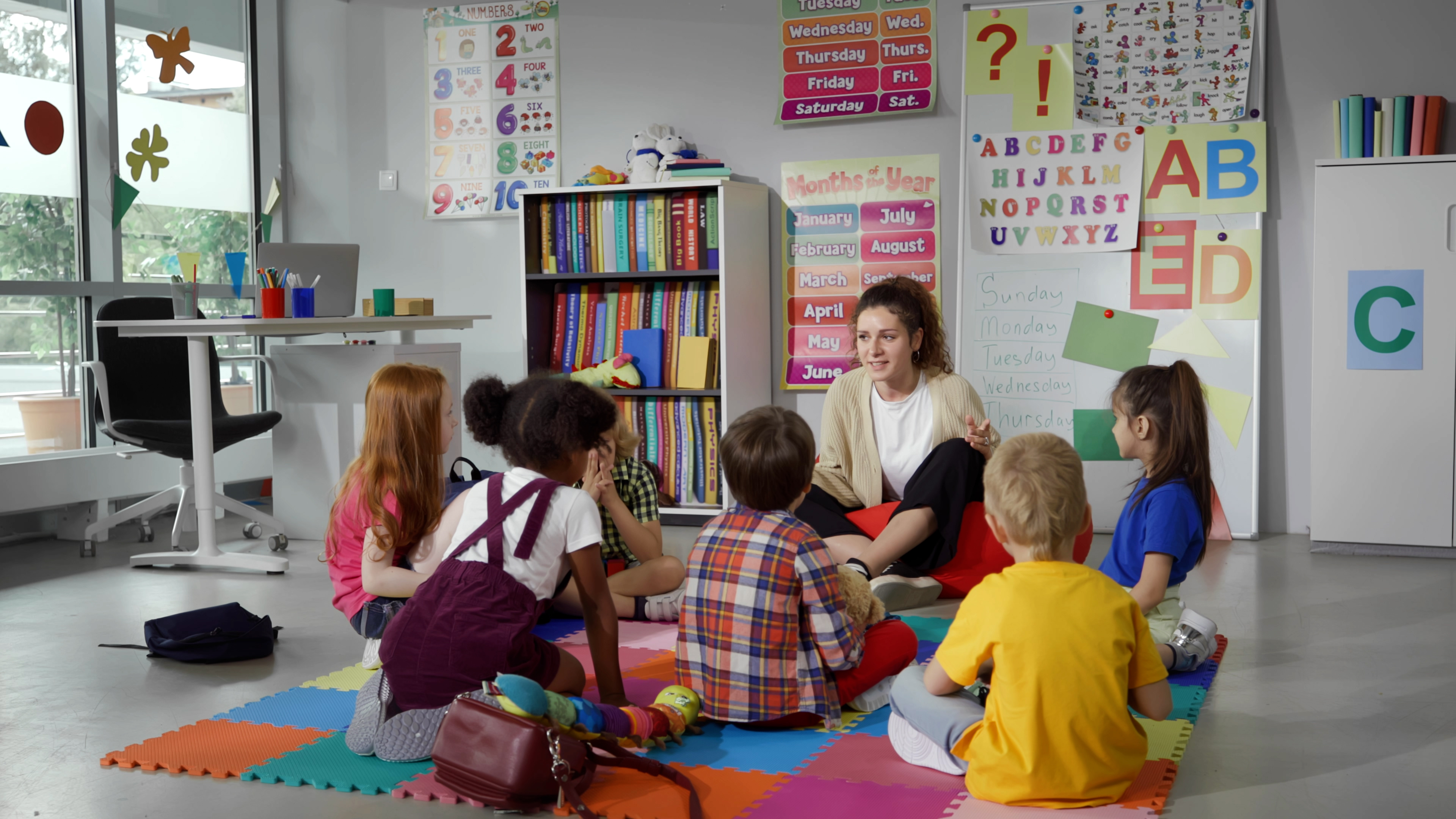 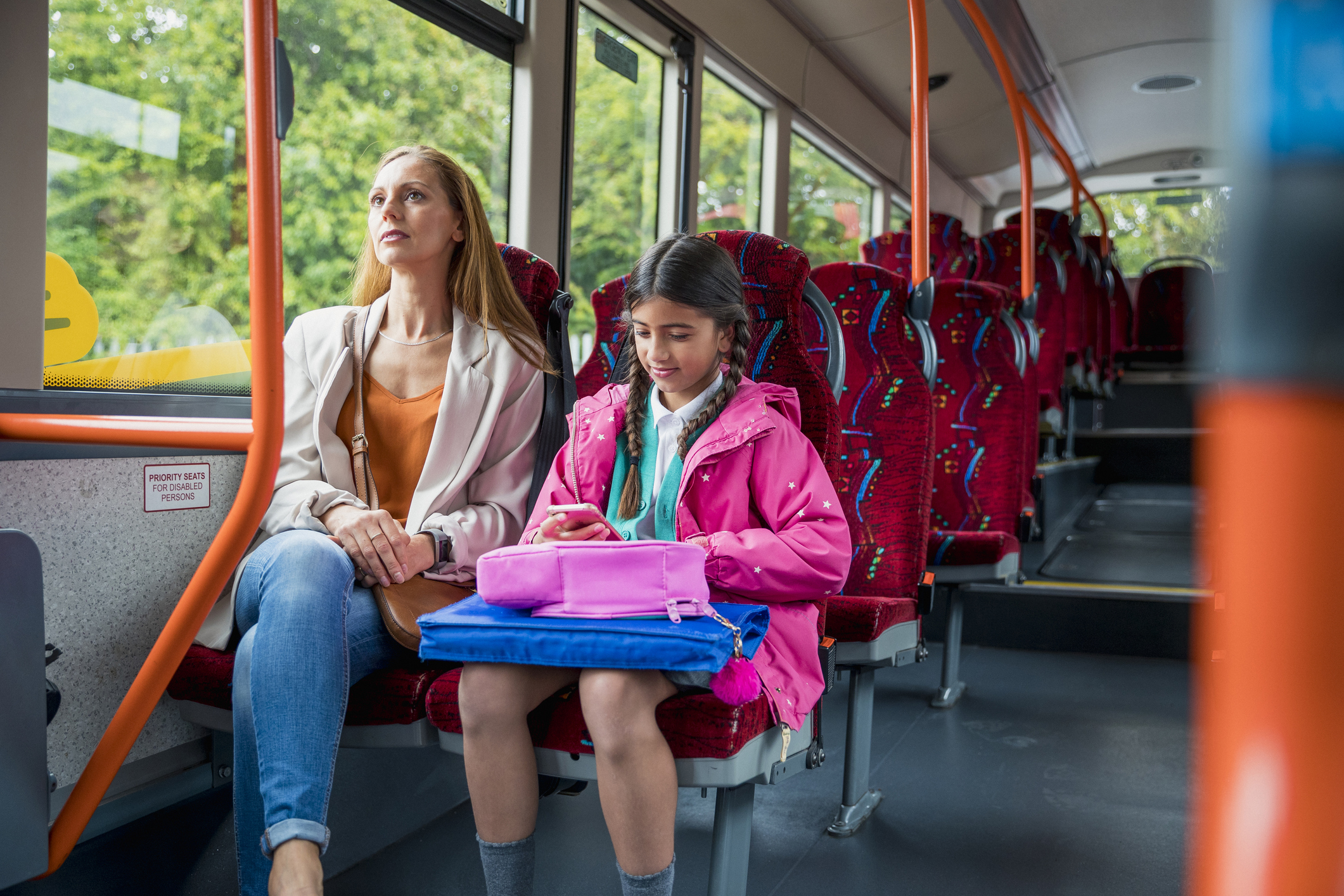 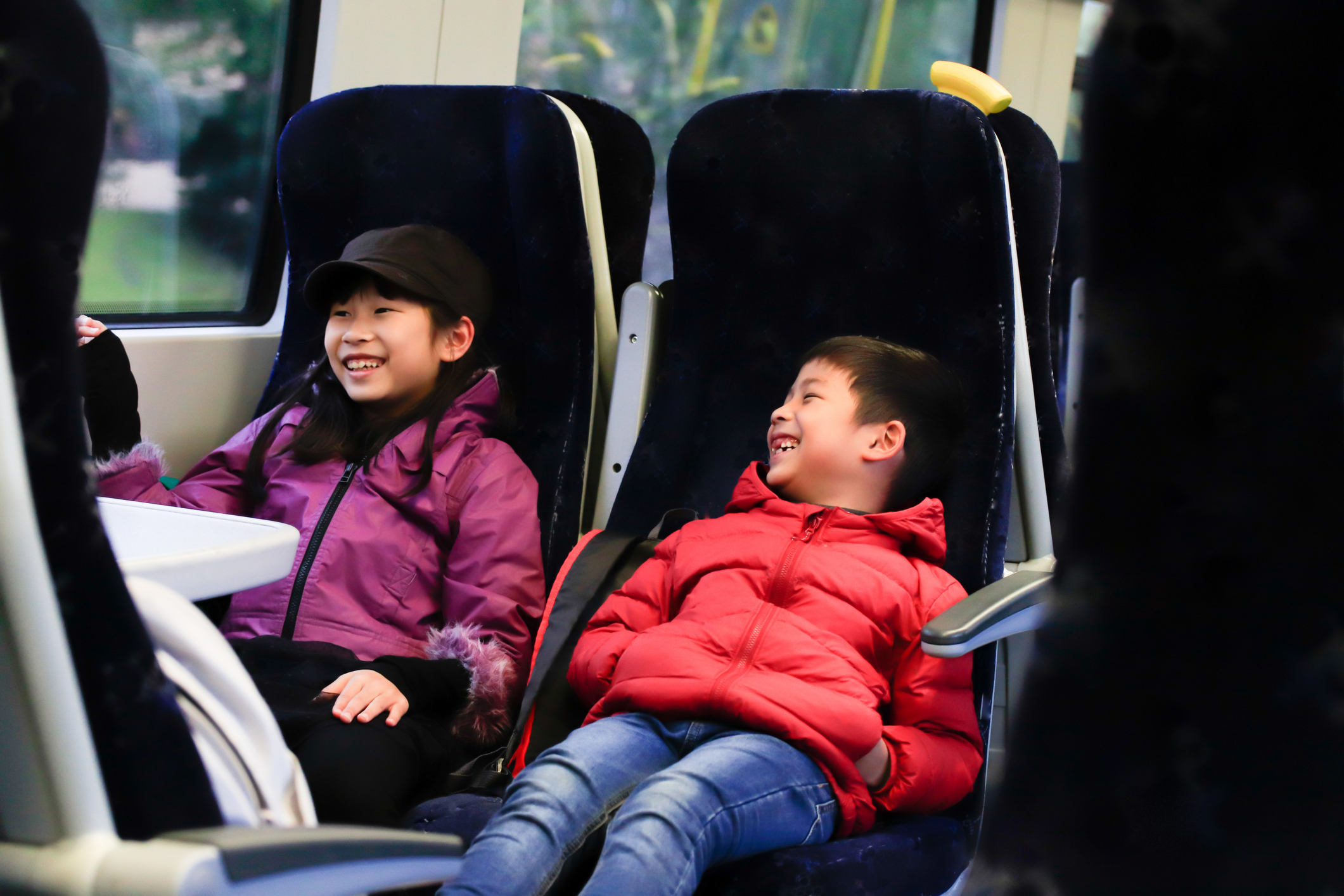 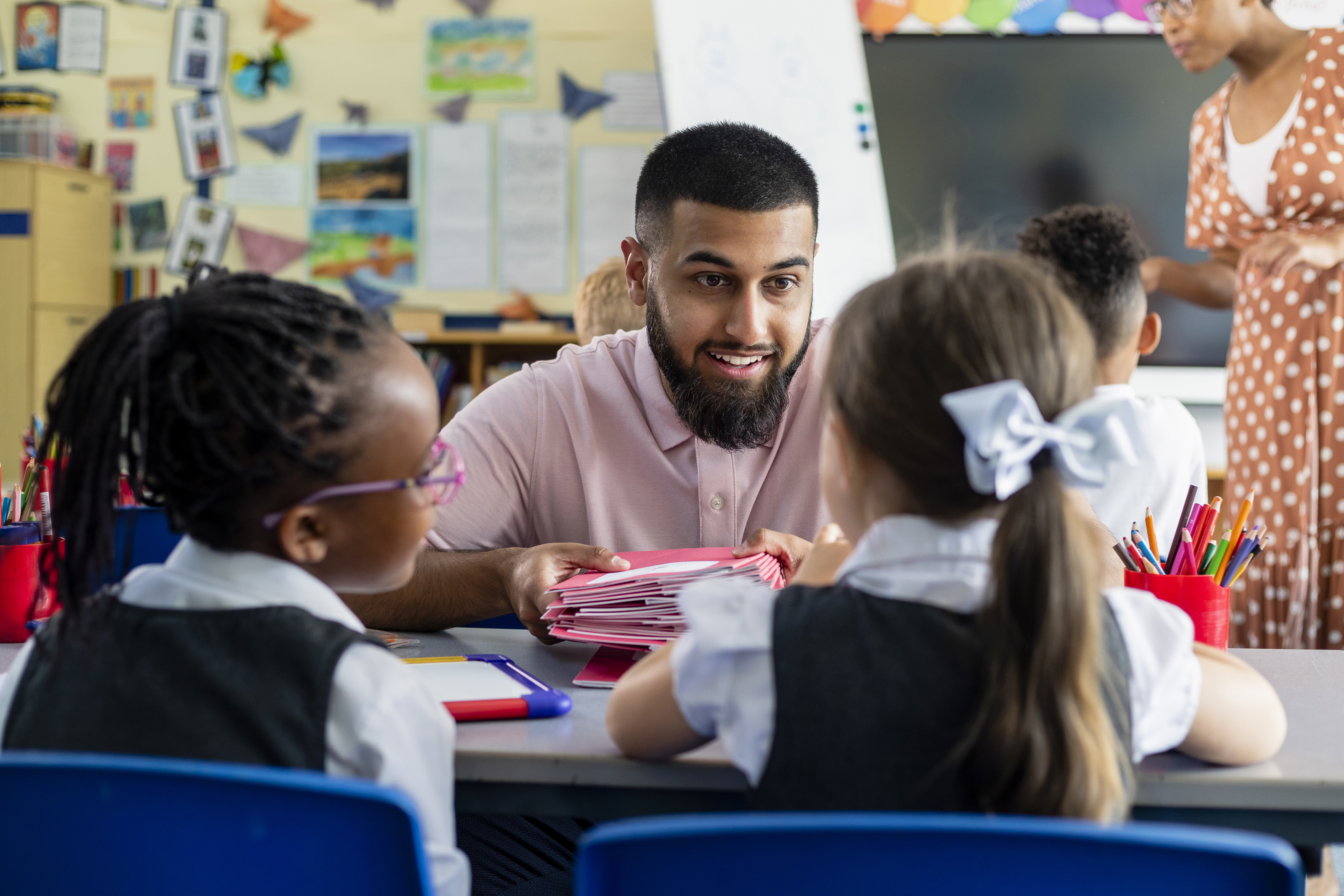 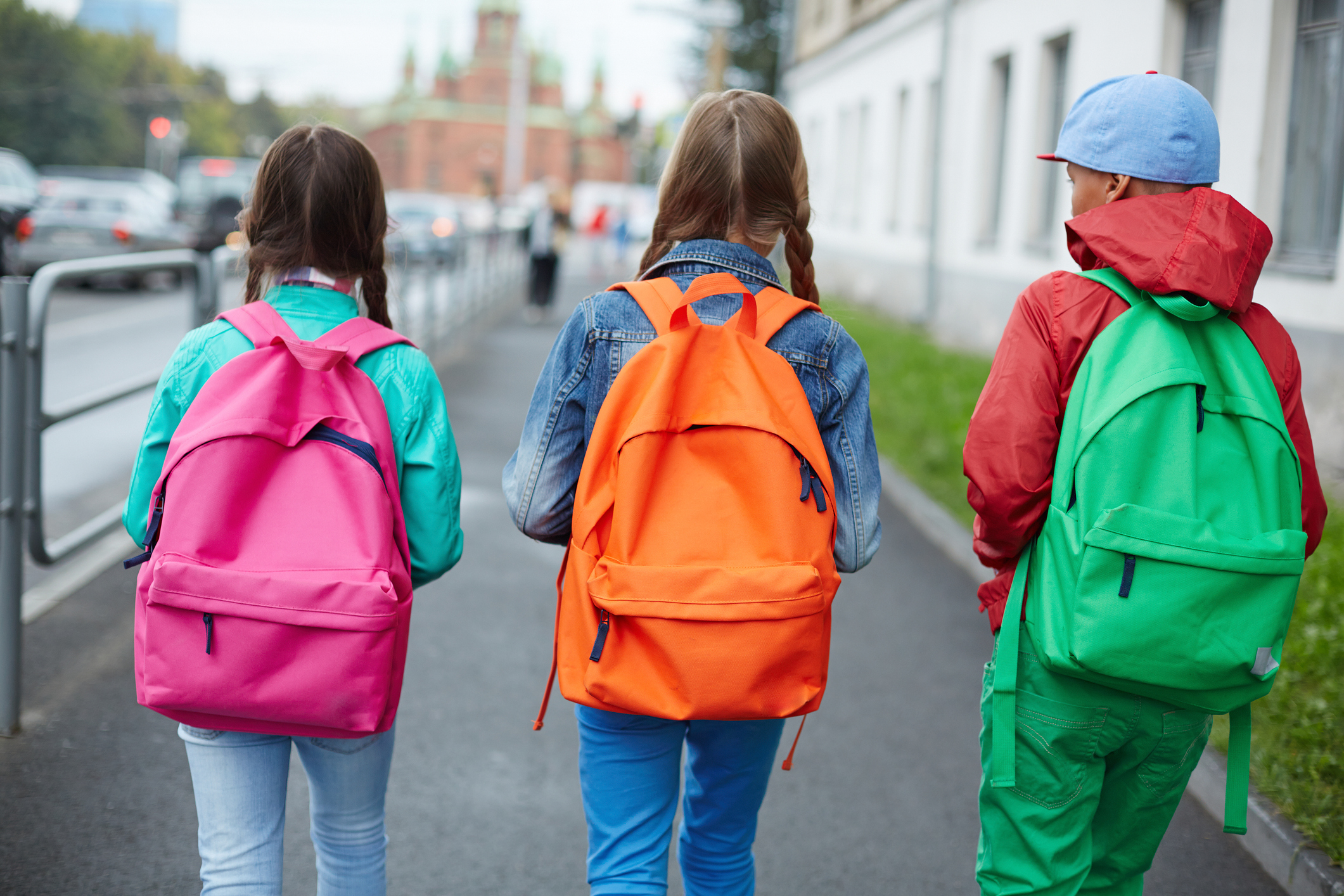 The Location
This             This is the outside of   P                                                           Polka Theatre. 






   				                   
                                                When I go in the main        entrance,                                  entrance the Box Office                                                 will be my left.
Next to the Box Office                                                                  there is a small walkway to               s                                                 some stairs. I will go up to 
                                                   I will go up to the main                    t                                                 theatre using the stairs.           If I                                              If I need to, I will use the lift.                             
                                  

                                                           This is where 
                                                           I will watch the show.
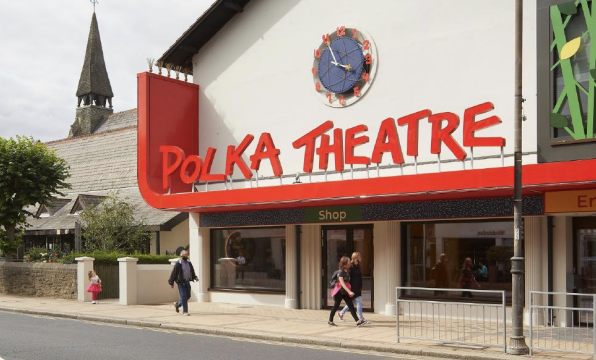 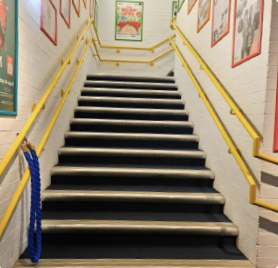 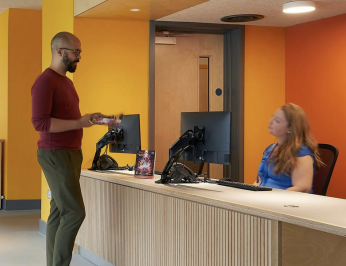 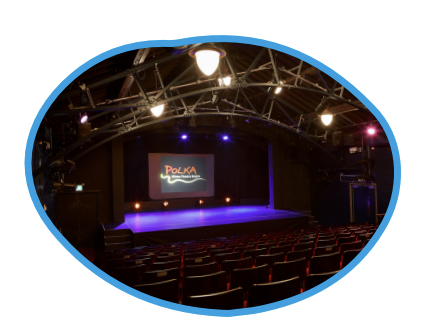 The Theatre
The venue staff will show 			 me where to go and how 			 to get to my seat. 
			 The lights will be on to			 help me find my seat.





			   Once the show starts,			   it will go dark.
I will see the show
                                                    The Boy with Wings. 
                                                    It is 1 hour 15 minutes long. 
                                                    It has a break in the middle  
                                                    called an interval. 

Here is some more information about the show:
When Tunde sprouts wings and learns that his father is a ferocious alien warrior, he’s all that stands between the galaxy and total destruction – suddenly homework and school aren’t all he has to contend with. Luckily, his rag-tag friendship group have his back, and with his new powers, Tunde’s ready to fly in the face of danger. Adapted by Arvind Ethan David from Sir Lenny Henry’s hilarious book, The Boy with Wings is an interstellar adventure about friendships, being brave, and how our differences are our super-power.
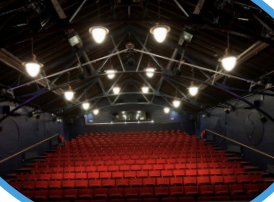 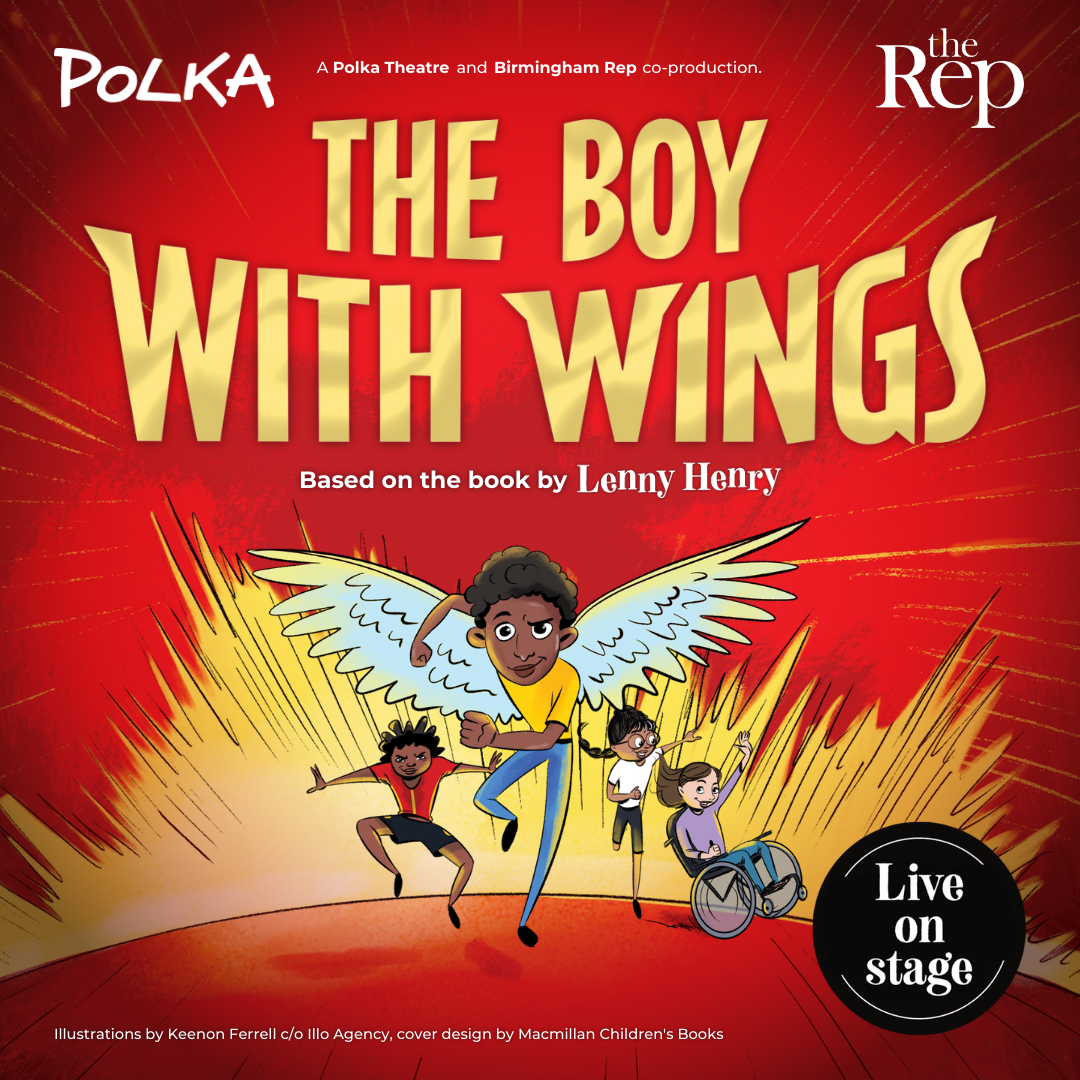 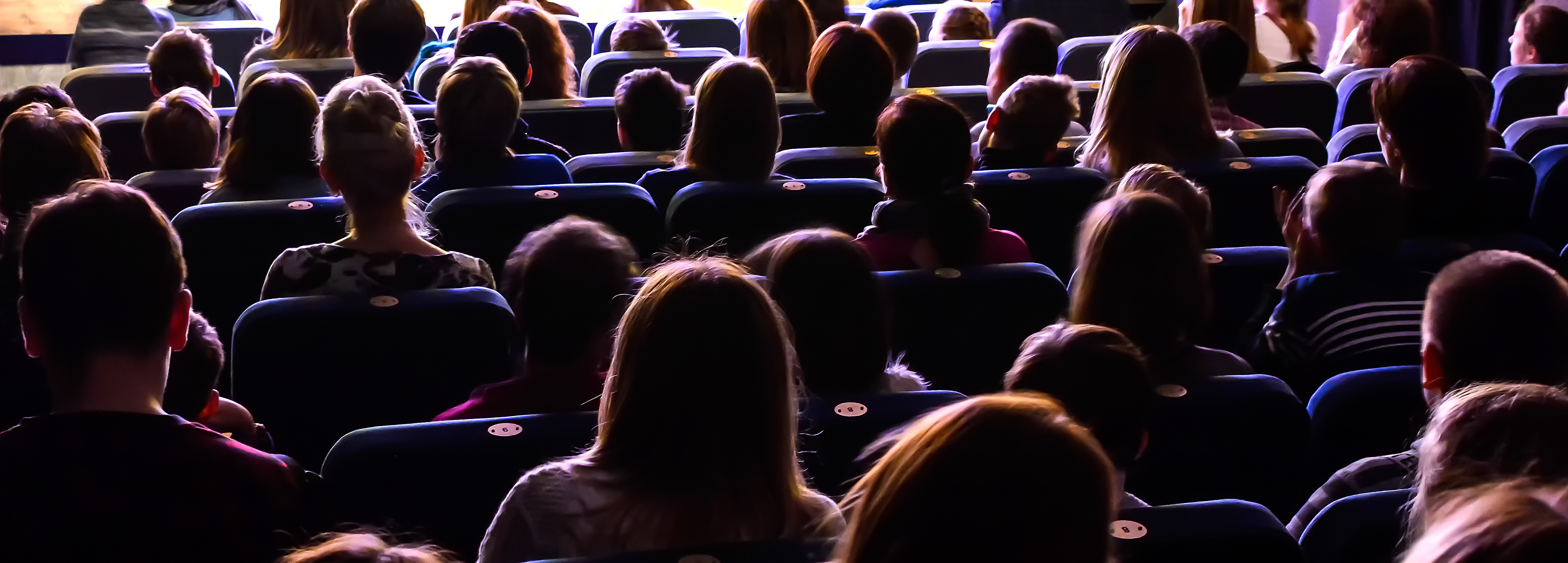 The Show
The show will have			    sounds and music.






			    If it is too loud, I can			    cover my ears or use 			    ear defenders.
My class will be there. 	





			   Other schools might be			   there too.
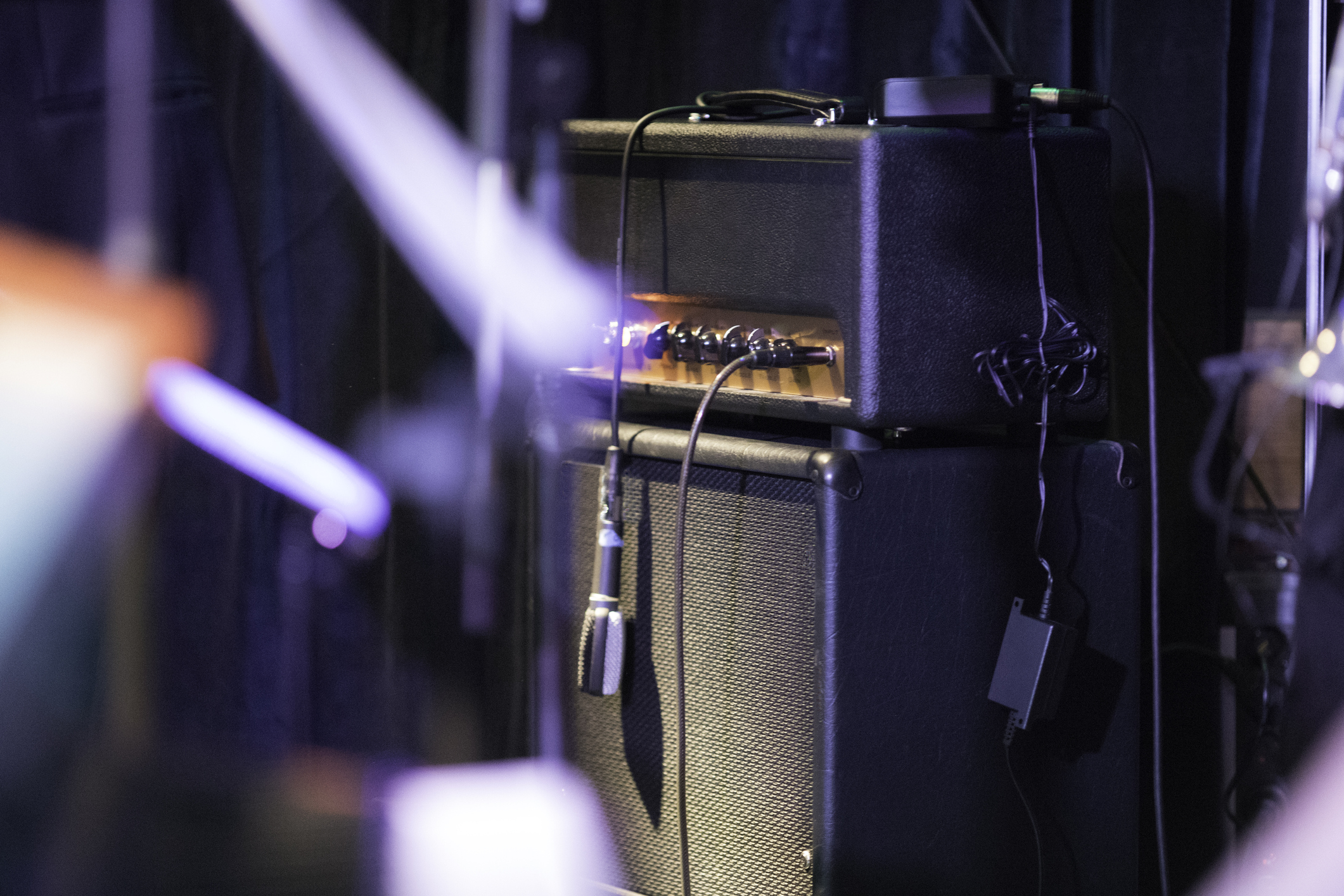 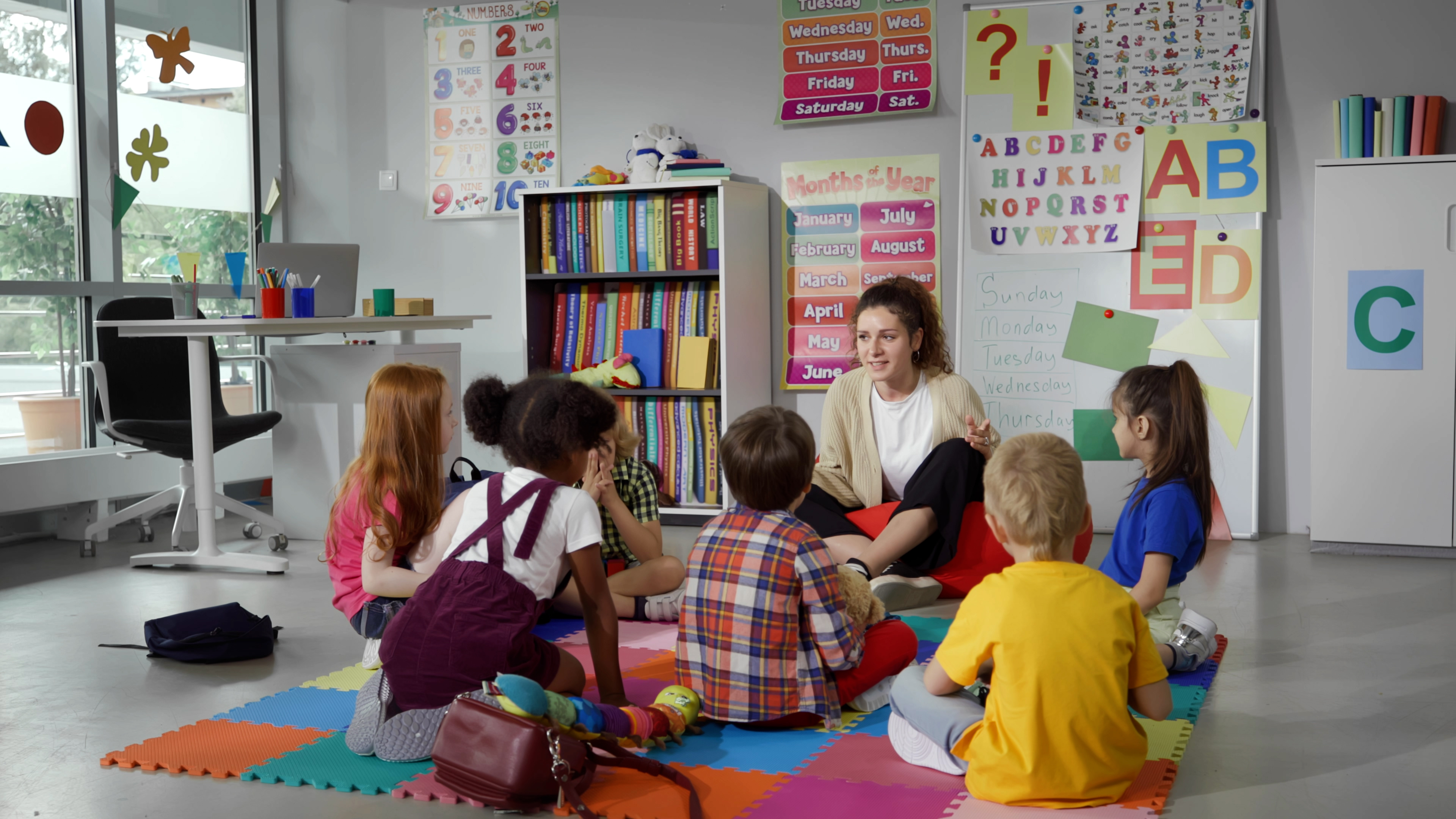 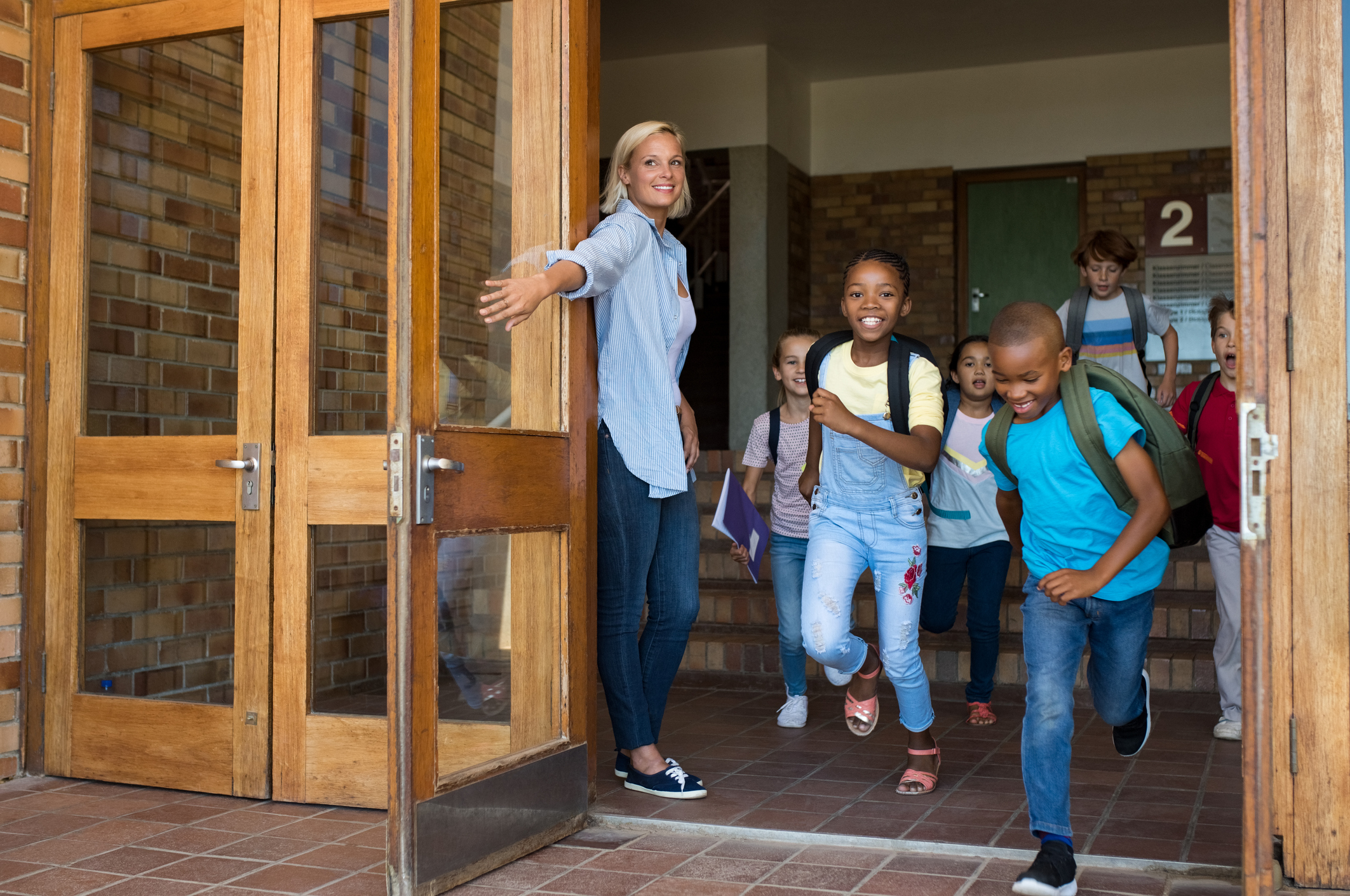 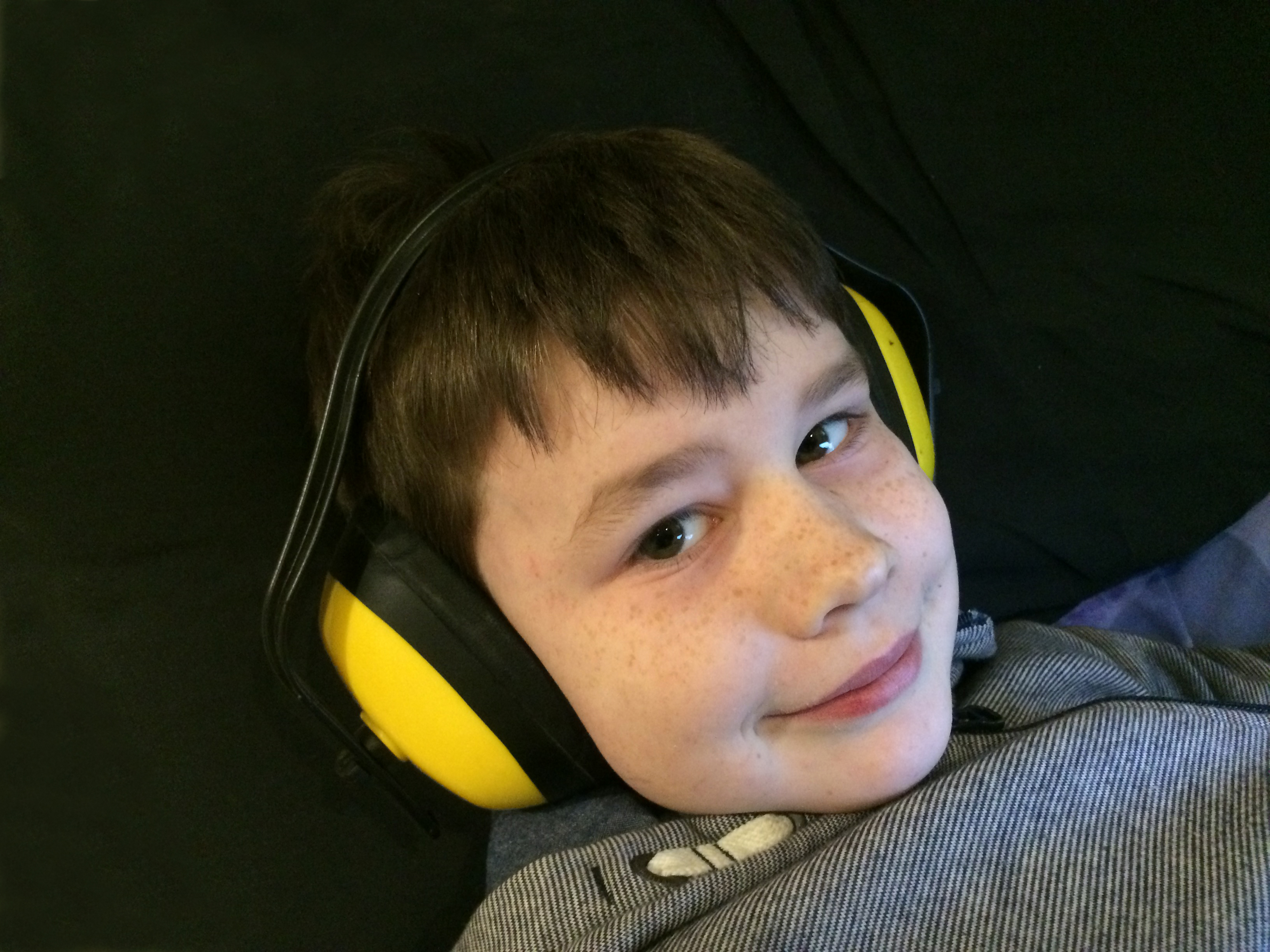 The Interval
There will be a short			   break in the middle of			   the show. This is called 			   an interval. 




			   The lights will come 			   back on. The audience 			   might clap.
People in the audience 		   	   might talk and move 			   around the theatre 			   space. 	




			   When the interval ends 			   and the show starts, 			   it will go dark again.
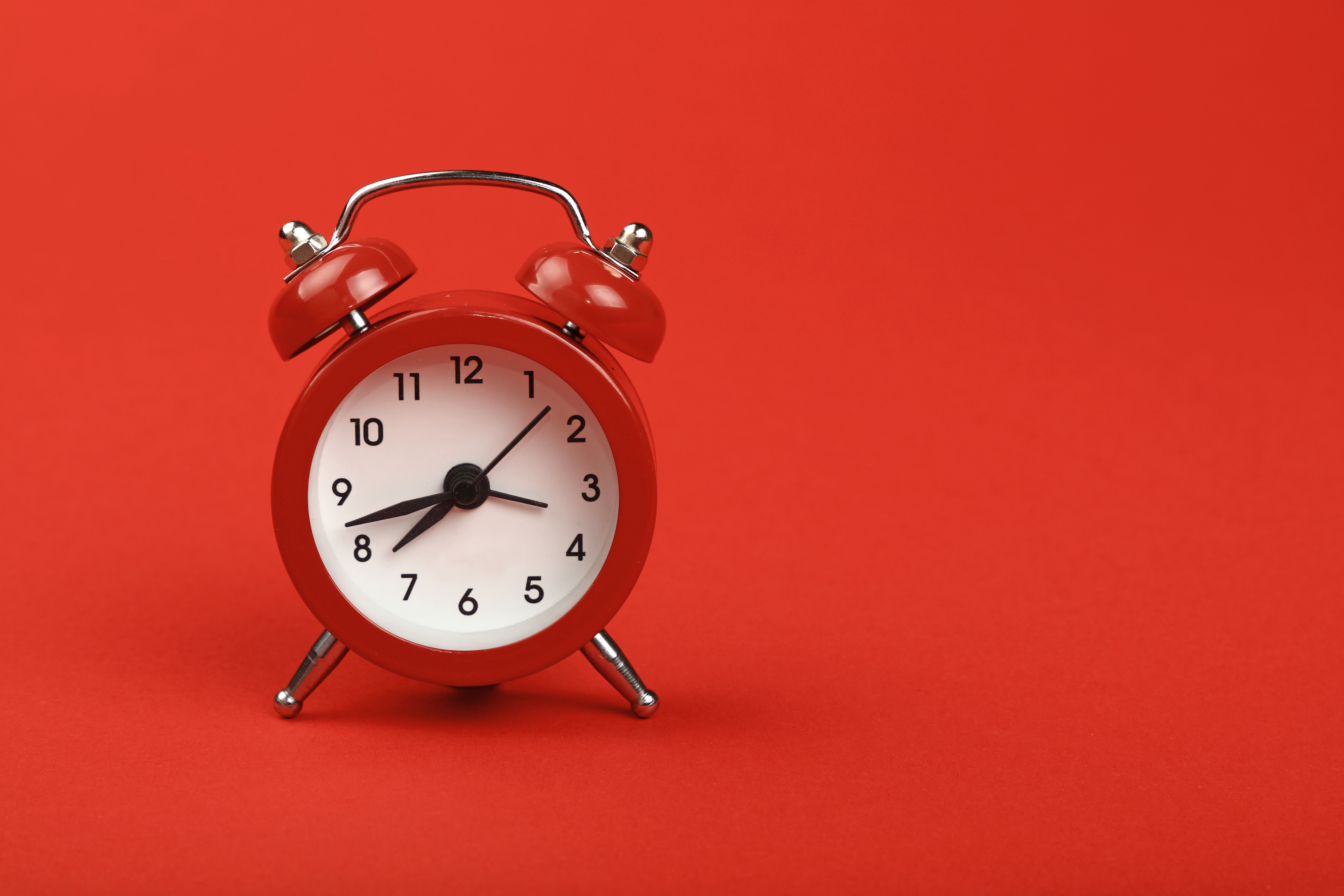 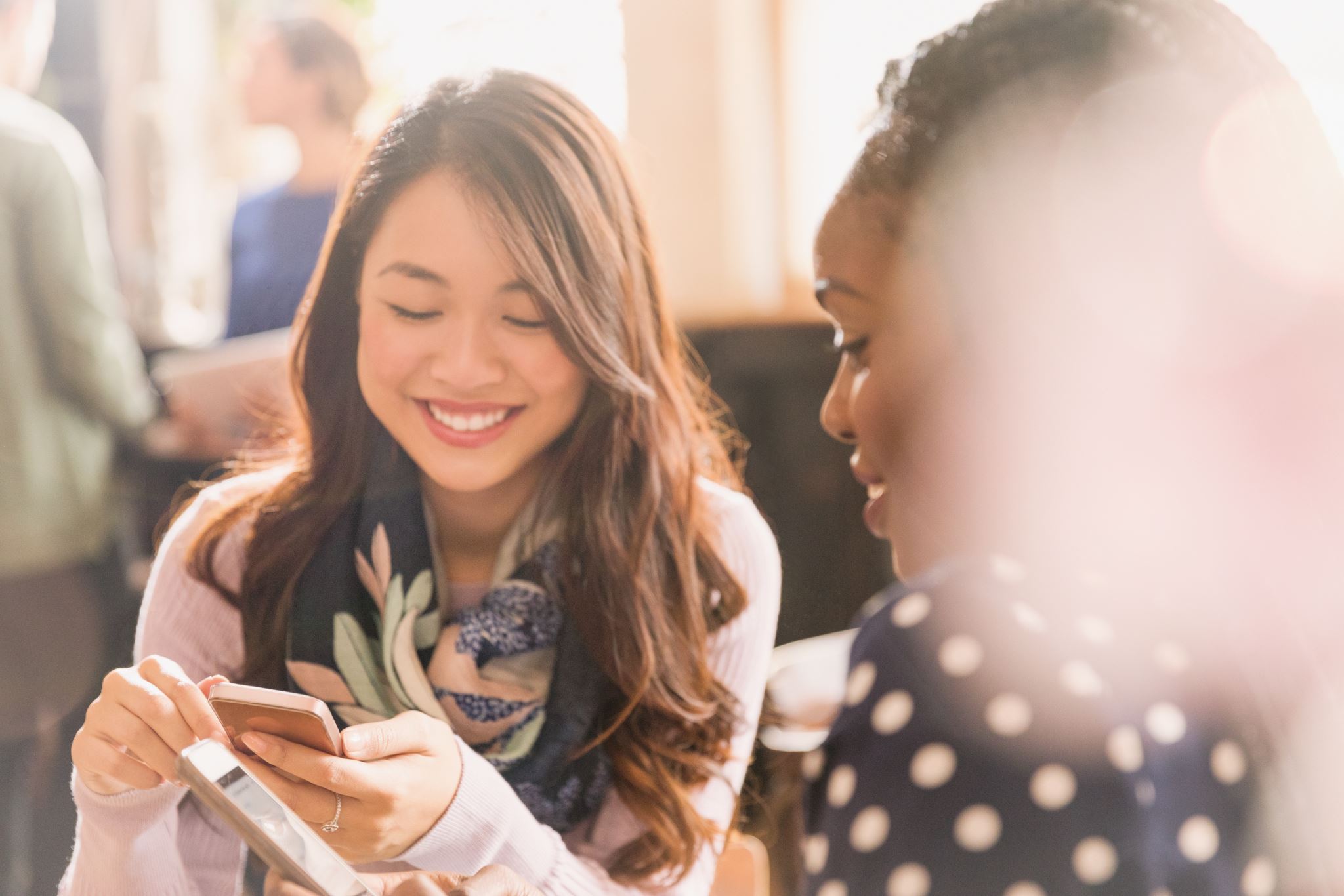 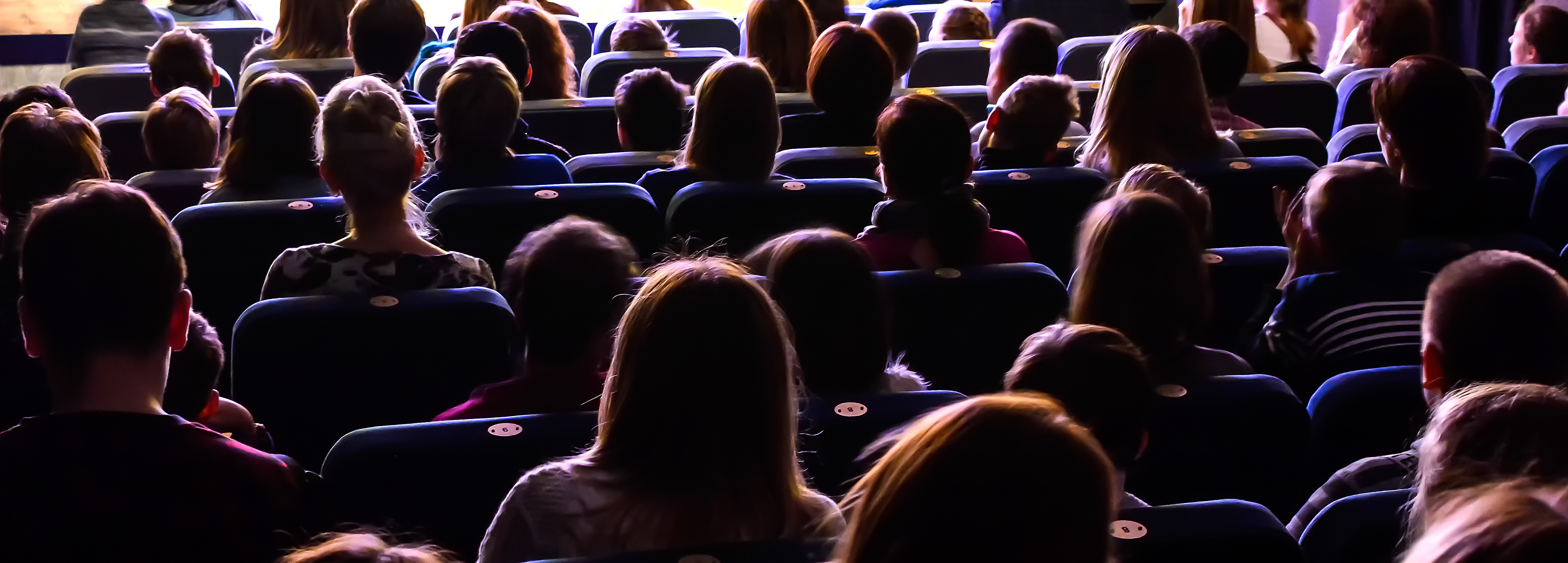 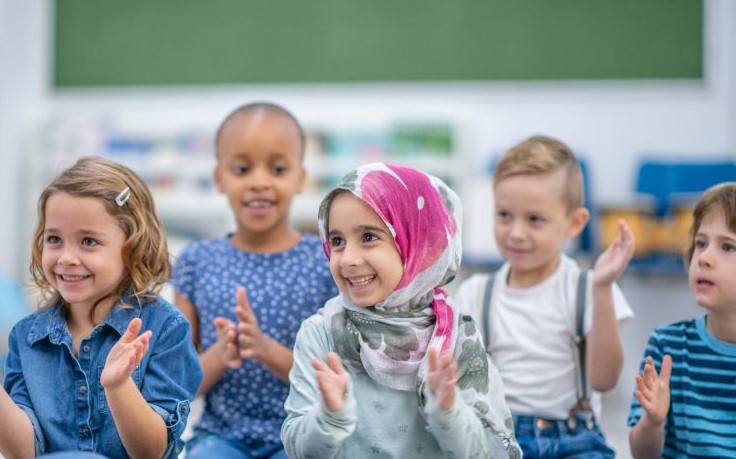 The End of the Show
When the show ends, 			   the lights will come			   back on. 			




			   The audience might 			   clap.
I will walk back to the 			main entrance.



			I will say goodbye to the 			staff when I leave.
			


			I will travel back to school 			with my teachers and 			class.
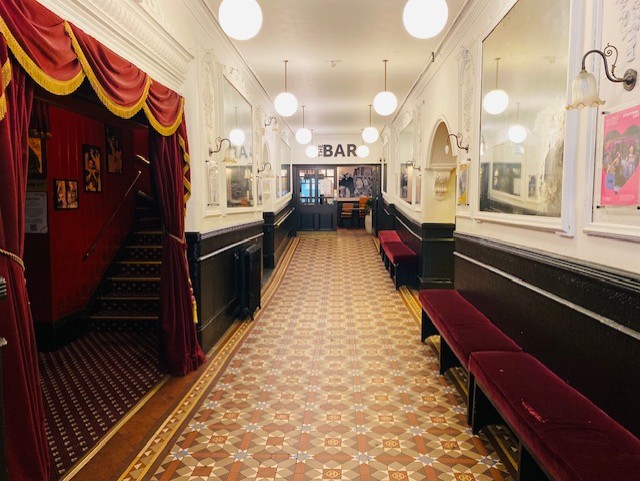 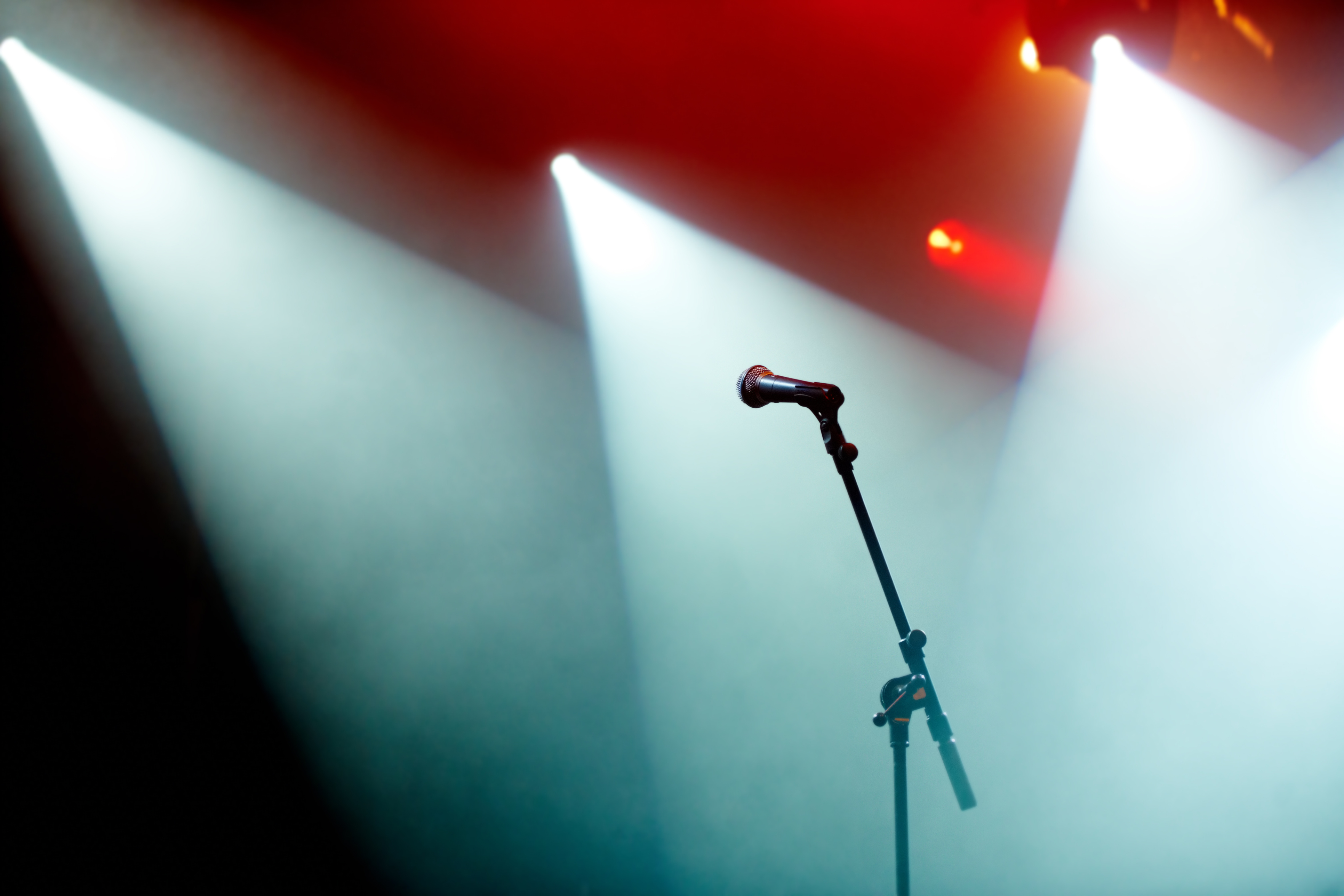 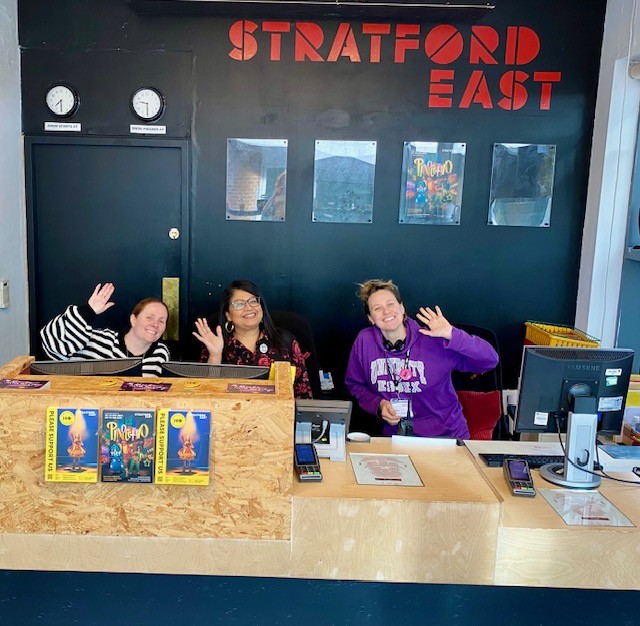 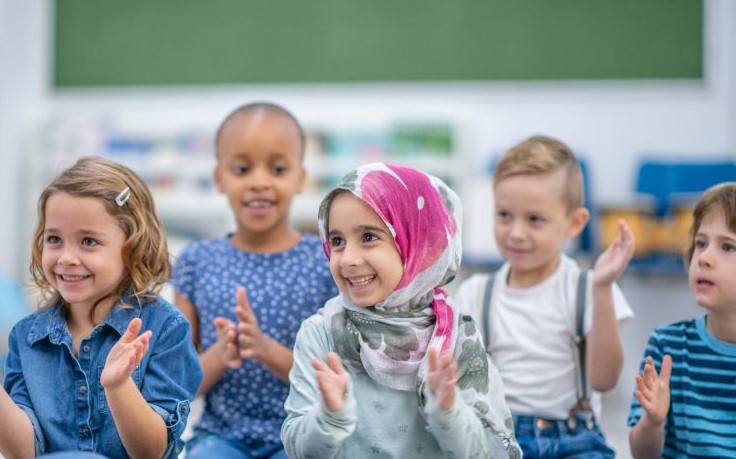 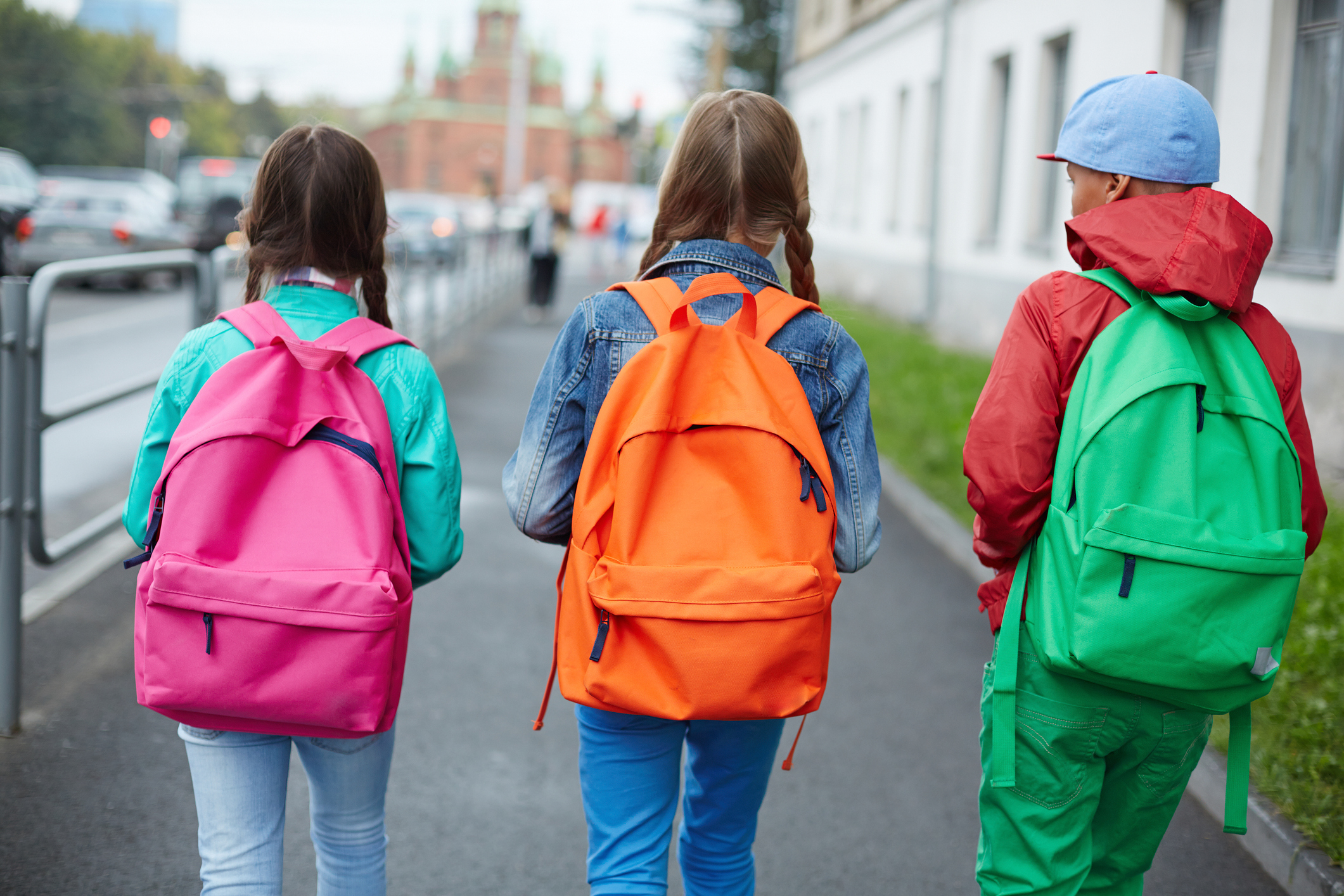